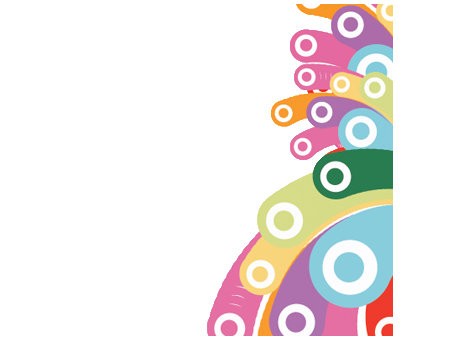 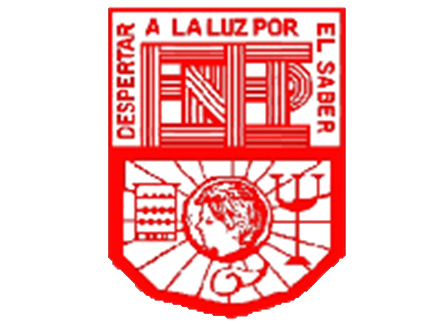 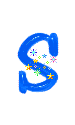 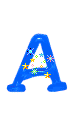 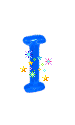 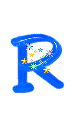 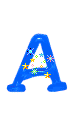 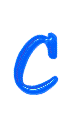 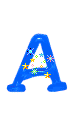 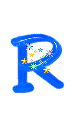 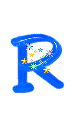 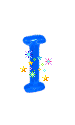 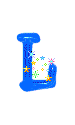 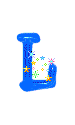 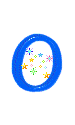 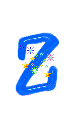 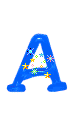 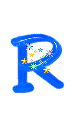 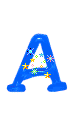 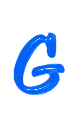 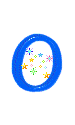 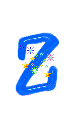 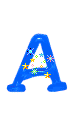 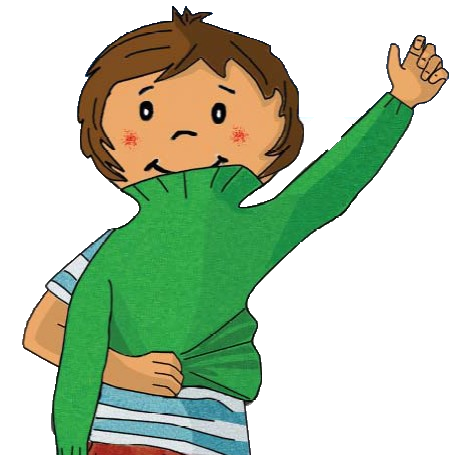 3°
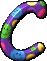 Actividad de percepción 
¿Dónde hay mas? y ¿Donde hay menos?
Abril 2013
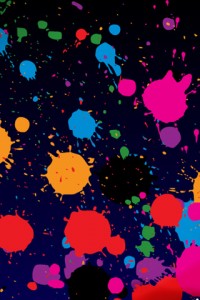 “El mercadito”
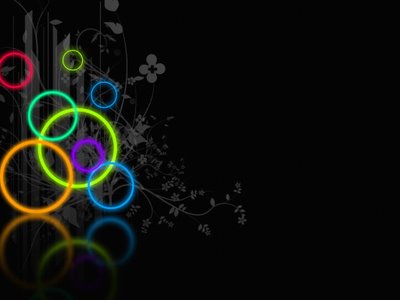 Actividad
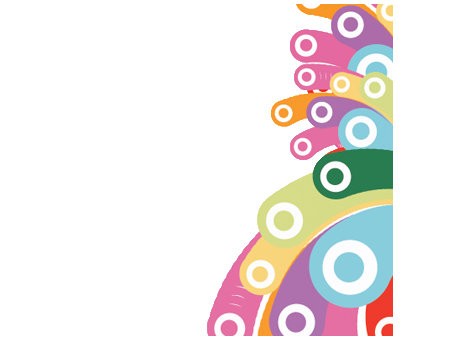 ¿Dónde hay más?
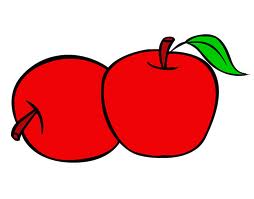 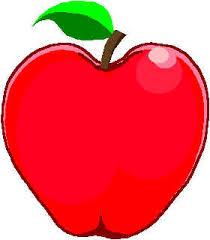 Regresar
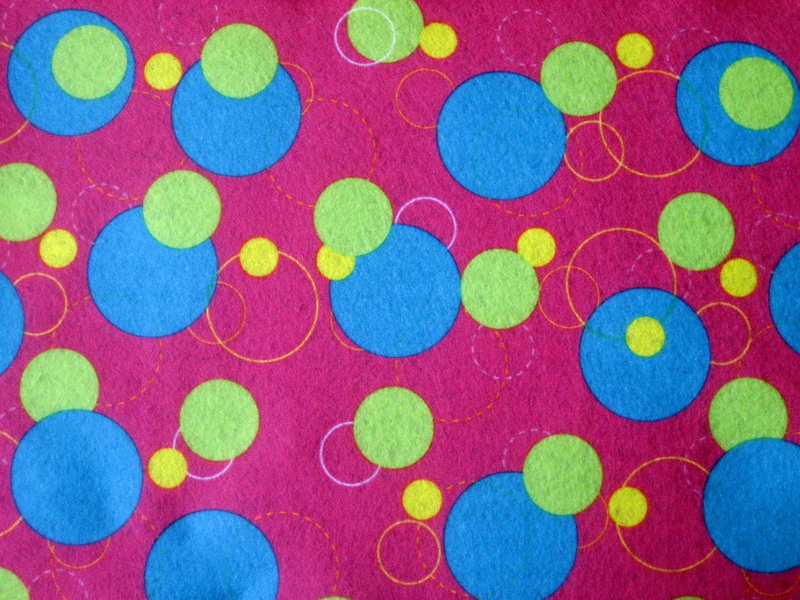 ¿Dónde hay menos?
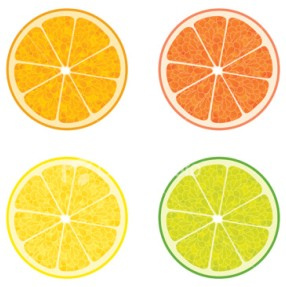 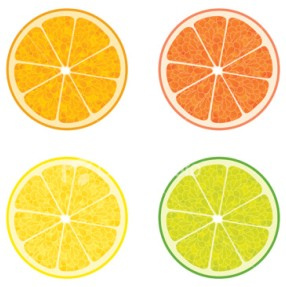 Regresar
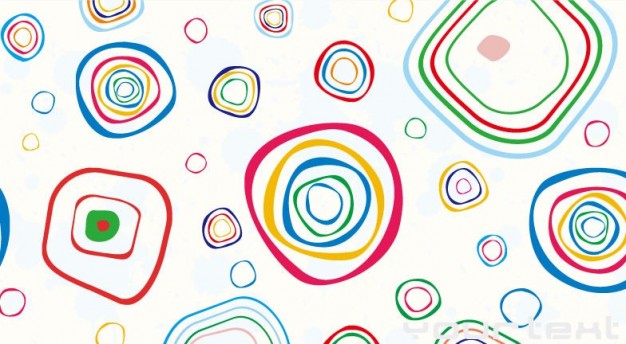 ¿Dónde hay menos?
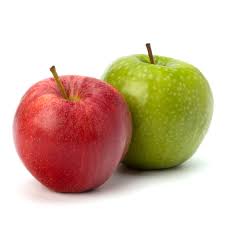 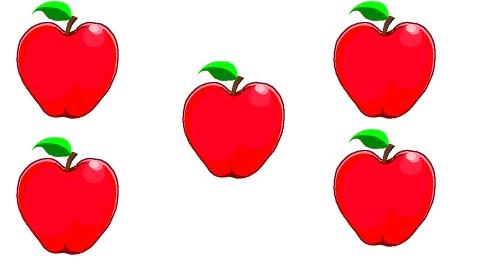 Regresar
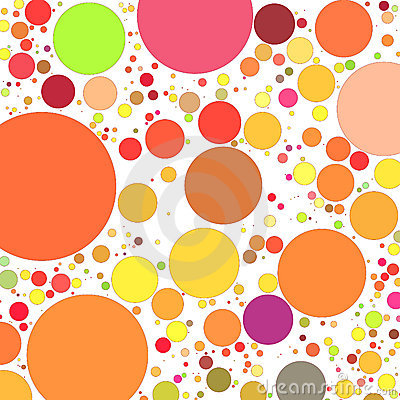 ¿Dónde hay mas?
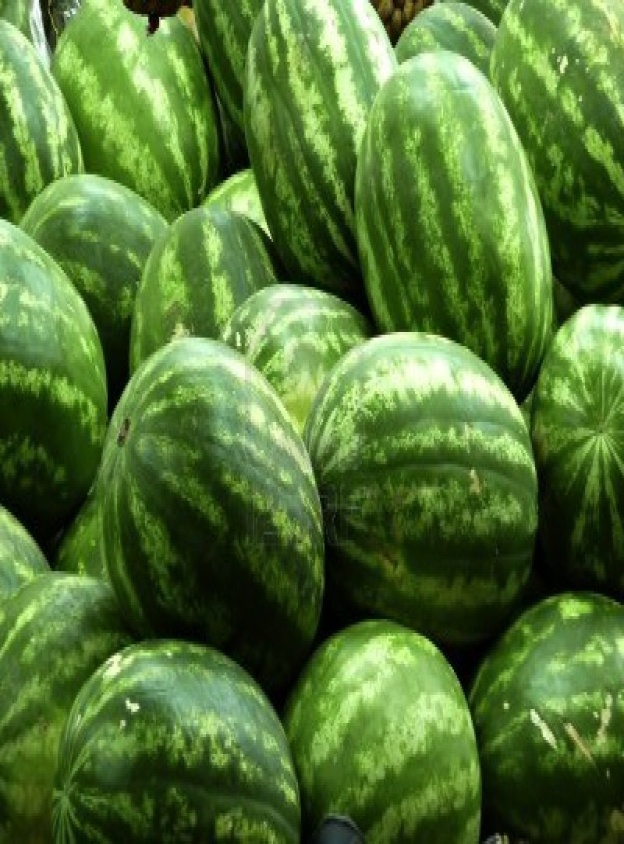 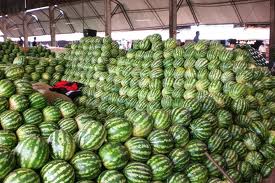 Regresar
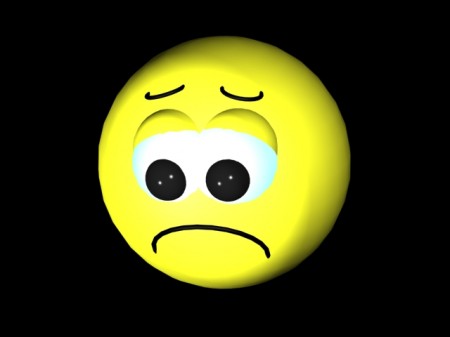 Regresar
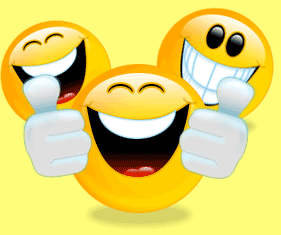 Regresar
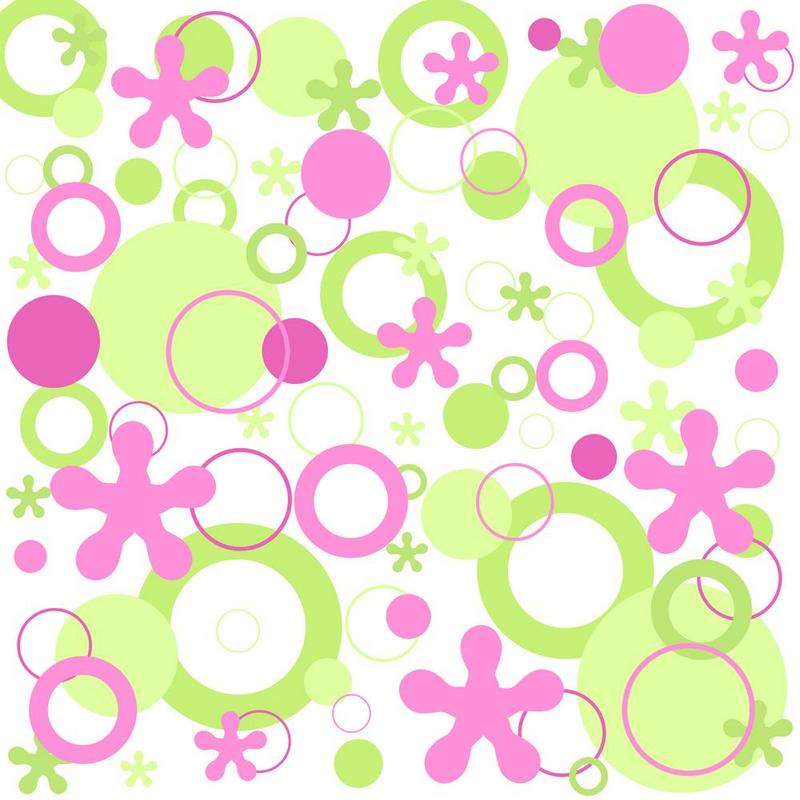 GRACIAS!!!
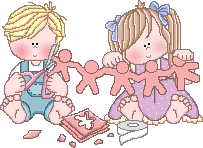